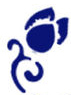 新实用汉语课本 2  
New Practical Chinese Reader
第二十六课 你快要成“中国通”了
生  词   New Words
成
中国通
情况
实在
越来越
南
特点
chénɡ
zhōnɡɡuótōnɡqínɡkuànɡ
shízài
yuèláiyuè
nán
tèdiǎn
成大学生了
成妈妈了
成中国通了
中国的情况
情况怎么样
这种情况
生  词   New Words
成
中国通
情况
实在
越来越
南
特点
chénɡ
zhōnɡɡuótōnɡqínɡkuànɡ
shízài
yuèláiyuè
nán
tèdiǎn
实在+太Adj.了
实在太忙了   实在太辛苦了
实在+不/没有……
实在不舒服    实在没有时间
说实在的
（=说真的，to be honest）
说实在的，我跟他只是一般朋友。
生  词   New Words
成
中国通
情况
实在
越来越
南
特点
chénɡ
zhōnɡɡuótōnɡqínɡkuànɡ
shízài
yuèláiyuè
nán
tèdiǎn
越来越+Adj.
越来越流利   越来越方便
越来越+V.
越来越喜欢   越来越习惯
有特点
一个特点
南方的特点
生  词   New Words
中国历史
历史故事
历史博物馆
文化博物馆
lìshǐ
bówùɡuǎn
jǔbàn
zhǎnlǎn
túpiàn
duì
ɡǎnxìnɡqù
历史
博物馆
举办
展览
图片
对
感兴趣
举办音乐会    
举办足球比赛
举办展览    
参观展览
生  词   New Words
展览图片
一张图片
lìshǐ
bówùɡuǎn
jǔbàn
zhǎnlǎn
túpiàn
duì
ɡǎnxìnɡqù
历史
博物馆
举办
展览
图片
对
感兴趣
对中国文化  
对他笑
对京剧感兴趣    
对展览不感兴趣
生  词   New Words
jiéyè
jìde
zhōnɡcān
cài
è
sǐ
结业
记得
中餐
菜
饿
死
结业聚会
快要结业了
结业的时候
记得←→忘记
记得他的名字     
记得以前的生活
生  词   New Words
结业
记得
中餐
菜
饿
死
jiéyè
jìde
zhōnɡcān
cài
è
sǐ
中餐←→西餐
中国菜    意大利菜
南方菜     四川菜
饿死
累死   疼死   忙死
汉  字     Characters
历史
博物馆
举办
展览
图片
对
感兴趣
结业
记得
中餐
饿
死
菜
成
中国通
情况
实在
越来越
南
特点
课  文   Text
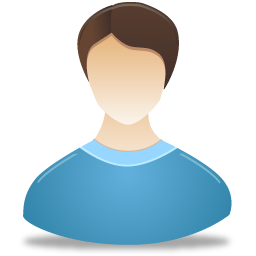 林娜，你来中国快一年了吧？你不但学习了汉语，而且还认识了很多中国朋友，中国的情况又知道得不少，你快要成“中国通”了。
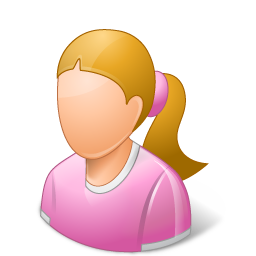 哪里，哪里，“中国通”真不敢当，还差得远呢。说实在的，我越来越喜欢中国文化了。中国从南到北，从东到西，每个地方都有自己的特点。
历史博物馆正在举办“2002——中国展览”，那儿有很多图片，有的是我们见过的，有的是我们没见过的。你对中国文化这么感兴趣，我建议你去看看。
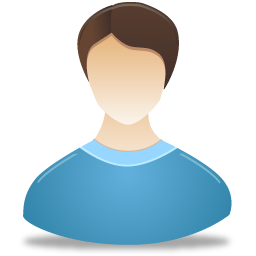 课  文   Text
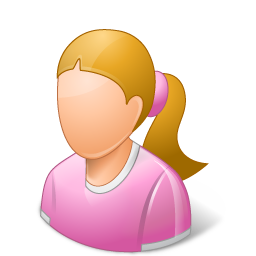 好极了，我一定去。今天我们有一个结业聚会，力波他们快要来了。你把这个消息告诉他们，我想他们一定会感兴趣。
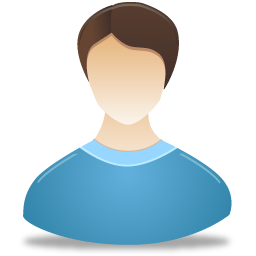 好啊。林娜，你记得吗？刚来的时候你说过，如果每天都让你吃中餐，你就会饿死。现在你不但喜欢吃中餐，而且还学会了做中国菜。
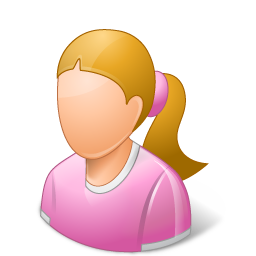 可不，现在如果一天不吃中餐，我就会觉得有点不舒服。
语 言 点  Key Points
“越来越”
我越来越喜欢中国文化了。
越来越+V（喜欢/习惯/爱/怕……）
天气    习惯
文化     熟悉
变化     感兴趣
他为什么明年还要来这儿？
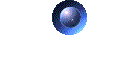 我对这儿的生活越来越喜欢了。
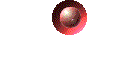 语 言 点  Key Points
“对……感兴趣”
特别
非常
很
不太
不
S 对 O
感兴趣
练一练
西方油画
爱情故事
村里情况
民族音乐
生  词   New Words
聊什么
聊家里的事儿
聊学校的情况
聊
老外
中国化
才
那样
妻子
小伙子
liáo
lǎowài
zhōnɡɡuóhuà
cái
nàyànɡ
qīzi
xiǎohuǒzi
有点儿中国化
越来越中国化
生  词   New Words
聊
老外
中国化
才
那样
妻子
丈夫
liáo
lǎowài
zhōnɡɡuóhuà
cái
nàyànɡ
qīzi
zhànɡfu
才开始
才举办   才学习一年
像留学生那样
像中国通那样
生  词   New Words
xiǎohuǒzi
shēnɡdiào
nǔlì
rènzhēn
rèqínɡ
jìnbù
mínɡnián
小伙子
声调
努力
认真
热情
进步
明年
四个声调
注意声调
努力 do sth.
努力工作
努力练习声调
生  词   New Words
xiǎohuǒzi
shēnɡdiào
nǔlì
rènzhēn
rèqínɡ
jìnbù
mínɡnián
小伙子
声调
努力
认真
热情
进步
明年
那样热情
对朋友热情
进步很快
进步不太大
有一点儿进步
生  词   New Words
péi
bùjiànbùsàn
陪
不见不散
陪sb. do sth.
陪我去参观    
陪妻子去买东西
陪丈夫旅游
汉  字     Characters
小伙子
声调
努力
认真
热情
进步
明年
陪
不见不散
聊
老外
中国化
才
那样
妻子
丈夫
课  文   Text
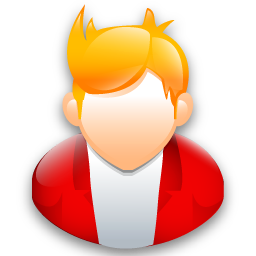 你们在聊什么呢？去哪儿吃中餐？我也去。
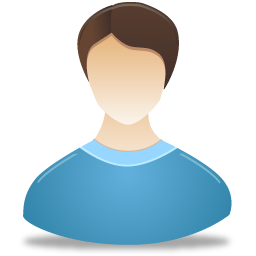 我们在说，你们这些老外快成“中国通”了。力波当然就不用说了。
因为我妈妈是中国人，所以我早就有点儿中国化了。林娜爱穿旗袍，爱吃中国菜，还喜欢看越剧、听中国民乐，好像也有点中国化了。
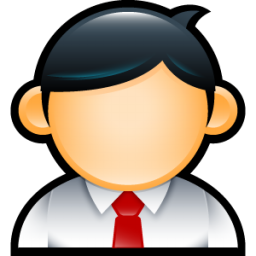 Recalling past events
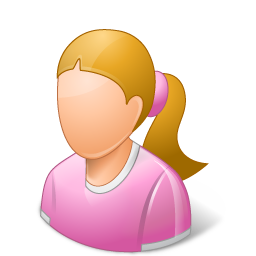 我是到北京以后才开始中国化的。
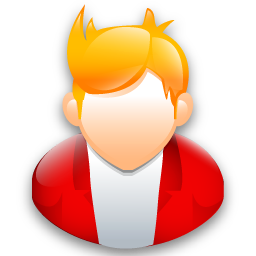 我看这很容易，像有的留学生那样，找个中国姑娘做妻子。你找个长得帅的中国小伙子做丈夫，每天在一起生活，就可以中国化了。
课  文   Text
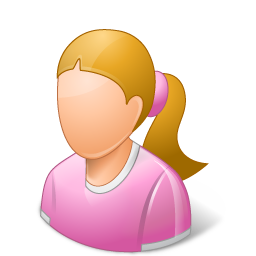 别开玩笑。说真的，我现在觉得汉语语法不太难，可是汉字很难。
谈语言学习
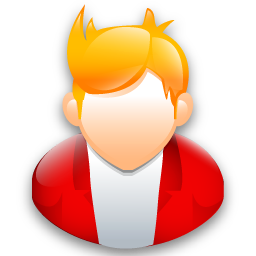 声调也不容易，我常常说错。
你们在中国才学习了一年，汉语水平就提高得这么快，主要是因为你们学习都很努力。
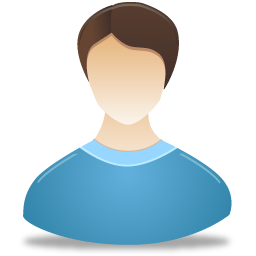 这儿的老师教得特别认真，朋友们对我们也非常热情，常常帮助我们学汉语，所以我们进步很快。
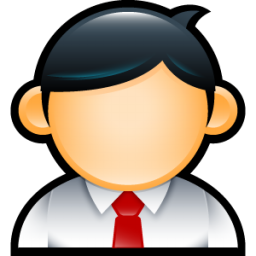 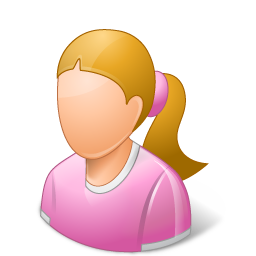 一年的学习时间太短了。我虽然已经弄听懂中国人说的一些话，可是自己说汉语还说得不太流利，明年我还要来中国学习。
课  文   Text
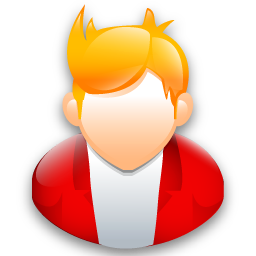 林娜，老师和同学们都在等着我们呢，我们走吧。
好，明年再“中国化”吧。
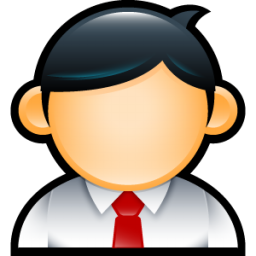 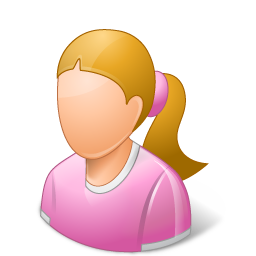 宋华，明天你陪我去参观“2002——中国”展览，好吗？
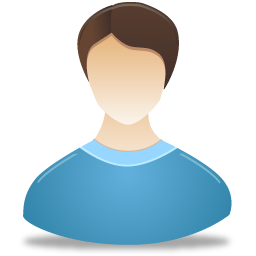 好，明天见！
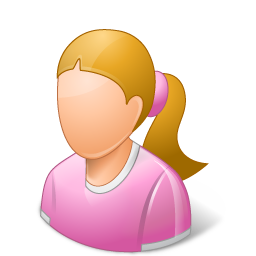 不见不散！
语 言 点  Key Points
“才”
(1)时间…+才……←→就

我得坐20多个小时飞机才能到美国的家。
我是到北京以后才开始中国化的。
(2)才…时间…←→已经……了

你们在中国才学习了三个月。
他们才聊了五分钟。
语 言 点  Key Points
补语
(1)情态补语（The complement of state）
S+V得Adv.+Adj. 
S+ (V)O V得Adv.+Adj.
上海发展得很快。
年轻人英语说得很流利。
那个农民种蔬菜种得多极了。
语 言 点  Key Points
补语
⑵趋向补语（The directional complement）
S+V+（上/下/进/出/回/过/起）+来/去
S+ V+上/下/进/出/回/过/起+O+来/去
照片带来了吗？
他们从山顶走下去了。
我从派出所取回护照来了。
语 言 点  Key Points
补语
⑶结果补语（The resultative complement）
S+V+懂/完/好/见/到/错/对/伤/坏 
S+V+懂/完/好/见/到/错/对/伤/坏+O
我虽然听懂了，可是记错了。
我已经写好一篇文章了，可是还没看完那本书。
语 言 点  Key Points
补语
⑷程度补语（The complement of degree）
Adj+极了/多了
这部电影好看极了，你一定要去电影院看看。
那个病人比你伤得重多了。
语 言 点  Key Points
补语
(5)时量补语（The time-measure complement）
V+一段儿时间（a period of time）
V+一段儿时间+O
我已经学了4年了。
他们演奏了3个小时民族乐器。
语 言 点  Key Points
补语
(5)数量补语（The complement of quantity）
Adj+一点儿/一些
Adj+Num.+M
那个服务员对老外比对中国客人热情一点儿。
他比我小两岁。
语 言 点  Key Points
补语
(6)时量补语（The time-measure complement）
V+一段儿时间（a period of time）
V+一段儿时间+O
我已经学了4年了。
他们演奏了3个小时民族乐器。
语 言 点  Key Points
补语
(7)动量补语（The action-measure complement）
V+Num+次/遍/趟
V+Num+次/遍/趟+O
我只去过一次上海。
工作人员对我说了3遍那句话。
因为我想在广州找工作，所以得去一趟。
谢
谢
！